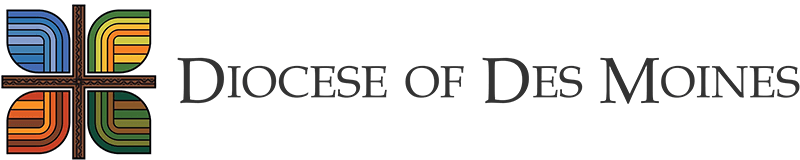 IT Discussion Items
St. Boniface Malware Attack< April 4, 2024
George McNulty: Business Manager
Dropbox Scams
Seeing more Dropbox, Onedrive etc. file share scam emails
Reach out to sender
in a separate email
or phone call
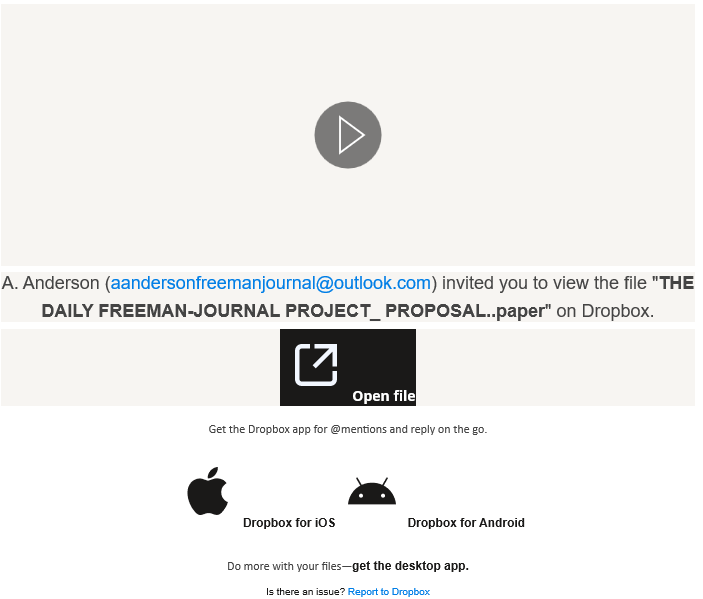 CMG Connect
Training opportunities

https://desmoines.cmgconnect.org/accounts
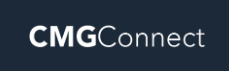 Website Update
Efforts to make our website easier to navigate

https://www.dmdiocese.org/resources/technology
Parishsoft MFA
This will be rolled out in the near future to all
Parishsoft Accounting users
ParishSOFT Accounting – Multi-Factor Authentication - ParishSOFT
Thank You!
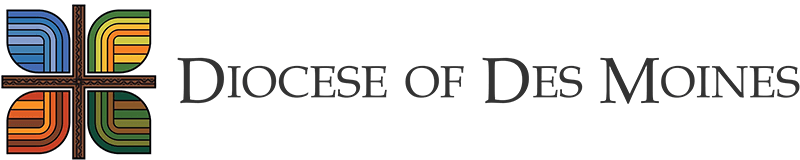 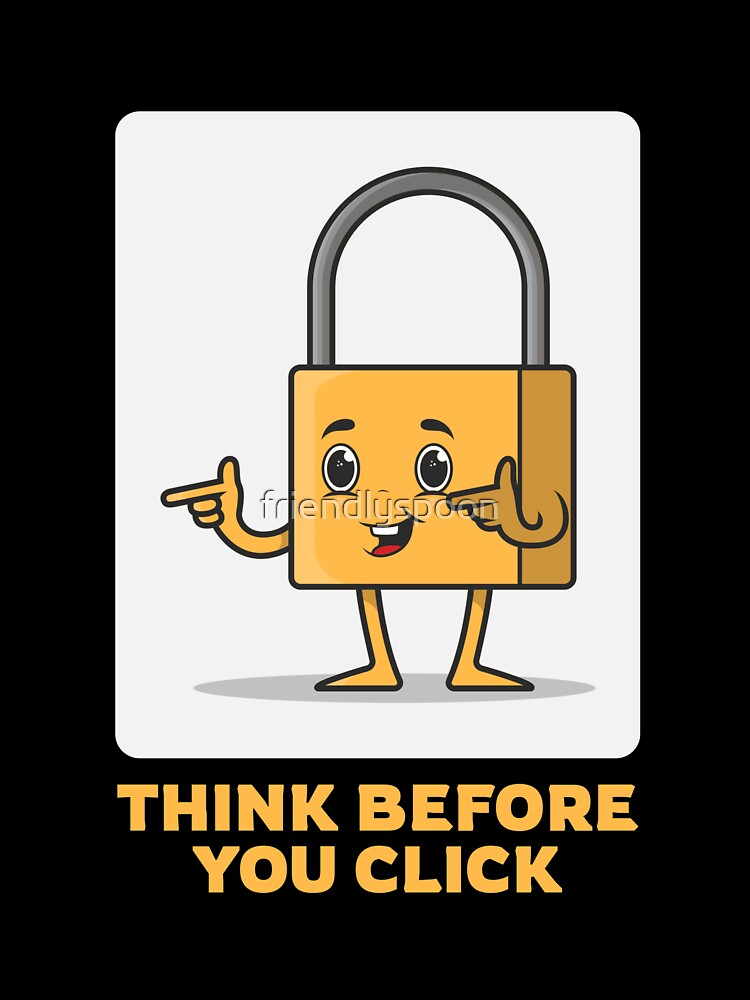